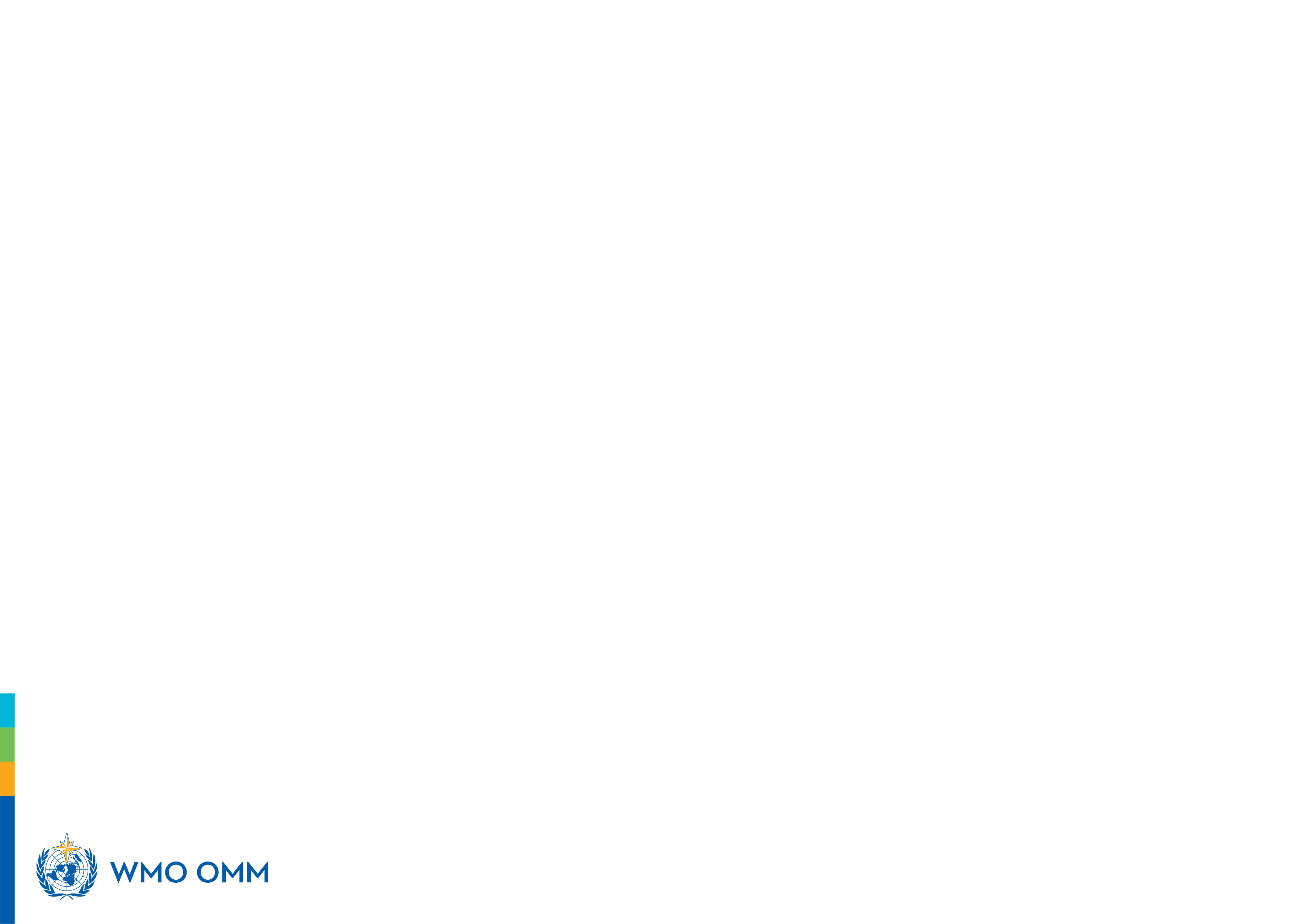 Training Workshop on Incident Management System
for RWCs in RA IV, 18 September 2023, virtual
Introduction to WIGOS Data Quality Monitoring System (WDQMS) concept and functions

Luís NUNES
WIGOS Branch, Observing Networks and Measurement Division
Acknowledgements: Tanja Kleinert, Ercan Buyukbas
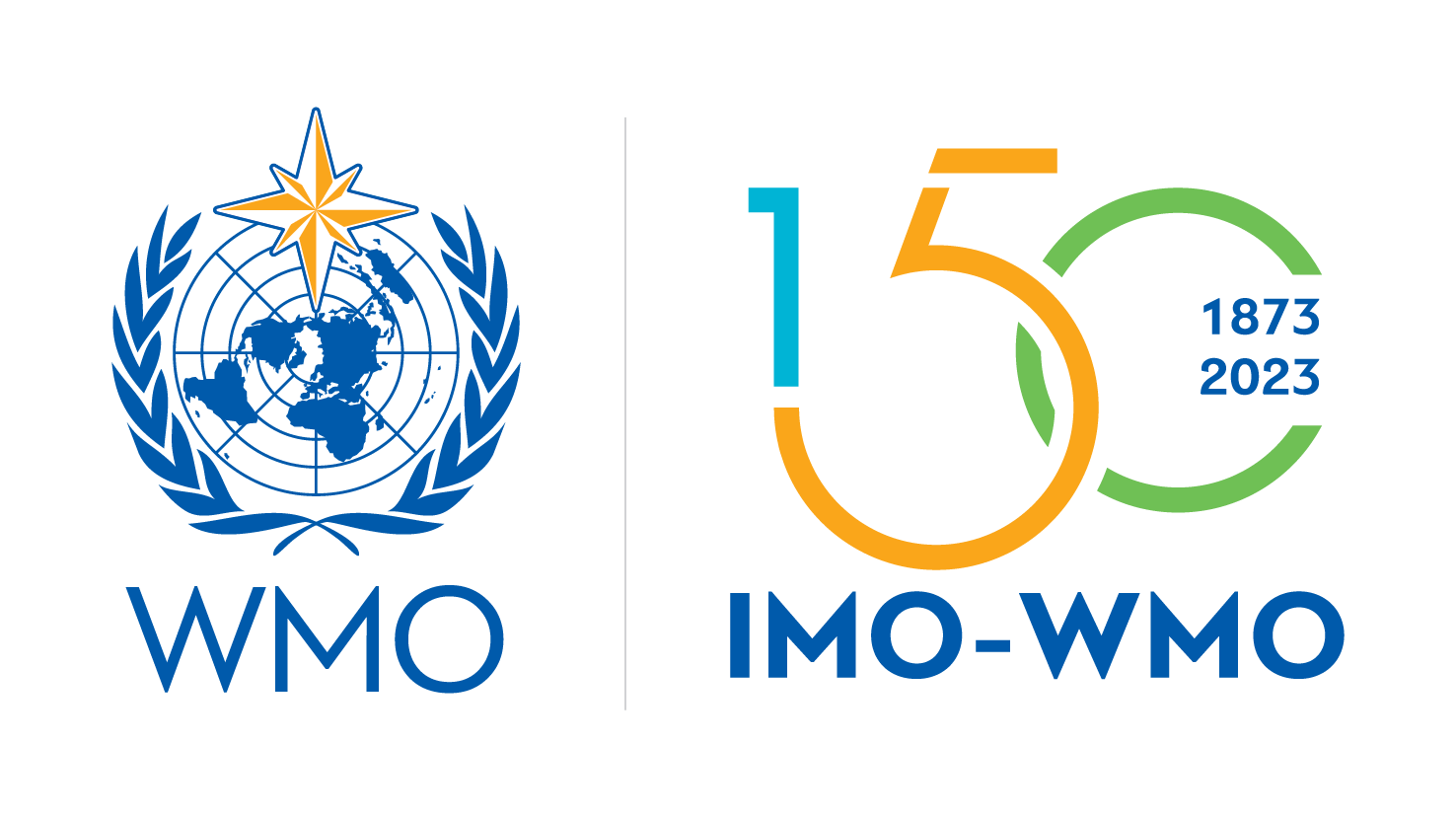 Outline
Why?
Value Chain and Quality of Weather Observations
What?
WDQMS concept and functions
The link to/from OSCAR/Surface
Data availability and data quality issues
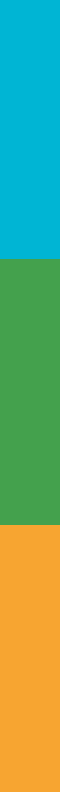 Observations in Value Chain
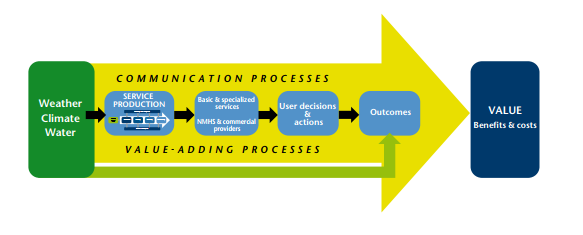 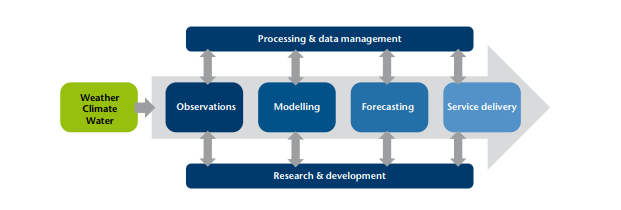 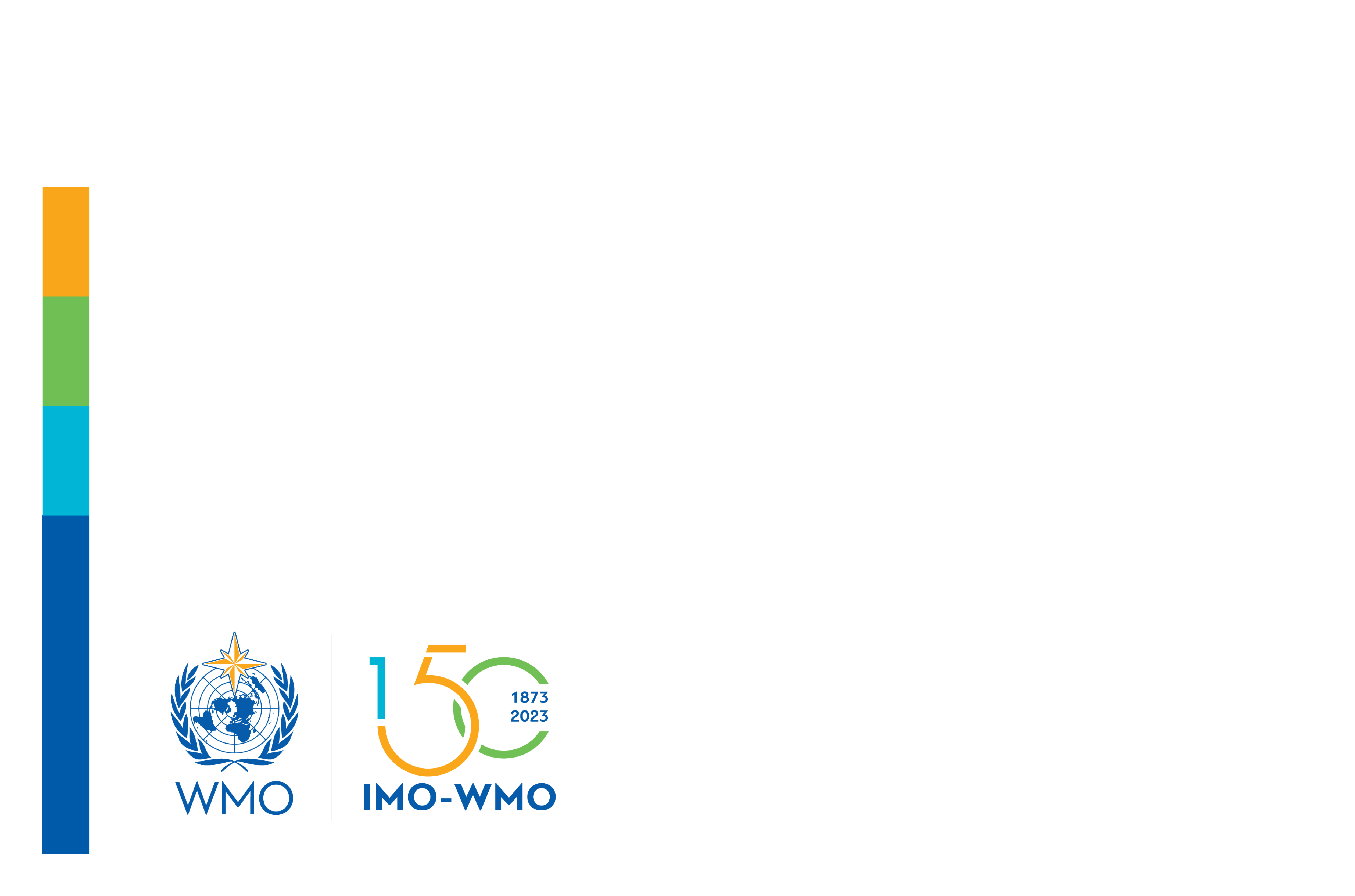 Observations data and their quality
The overall purpose of taking weather and climate observations (and others) is to provide information in sufficient detail to meet the users requirements, to ultimately contribute to safety and well being of the people and goods.
To ensure that, efforts are made to acquire, transmit, and archive observations with the greatest precision and consistency possible. 
However, observed data can be subject to failures and/or errors (e.g. due to human intervention, equipment failures, issues in the data processing, coding, or transmission).
Various means are used to assure data "quality" and availability.
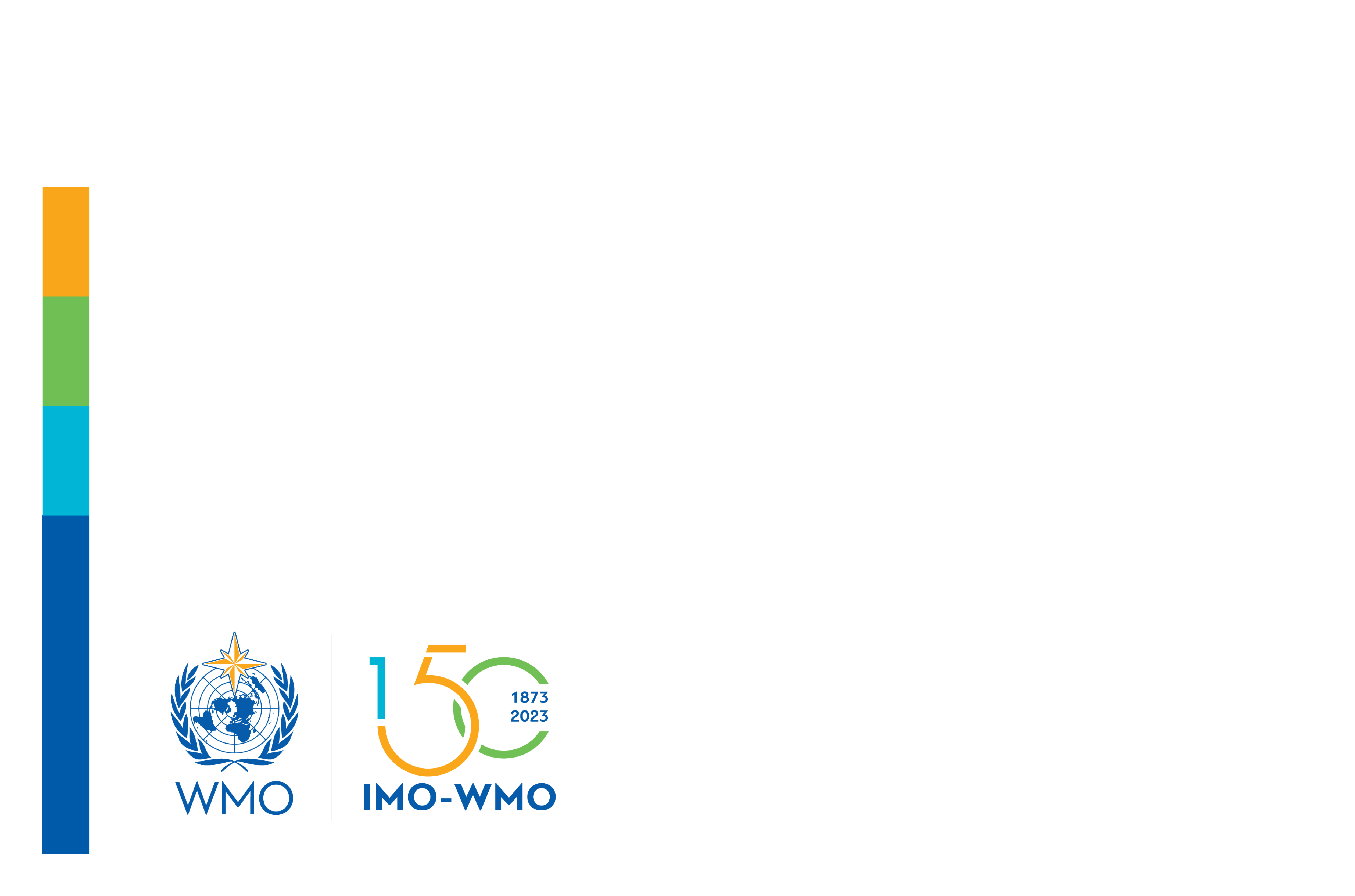 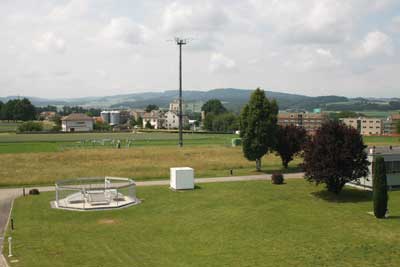 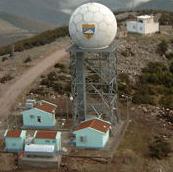 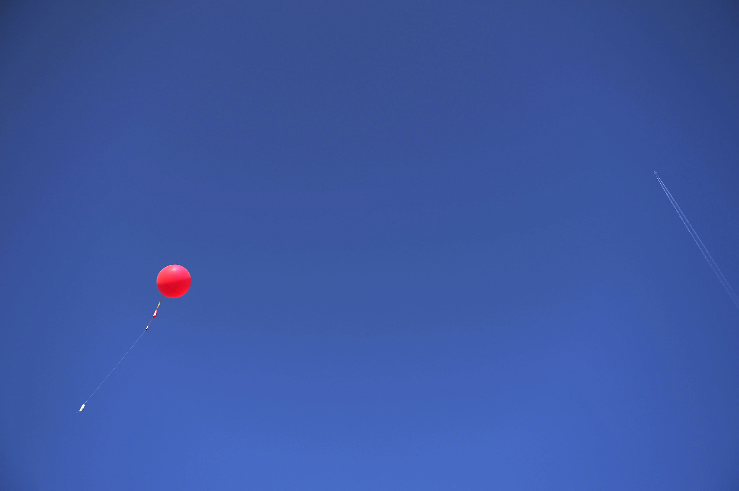 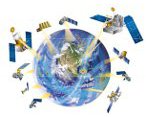 Observations data and their quality
National observing stations
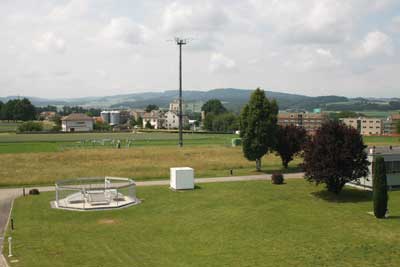 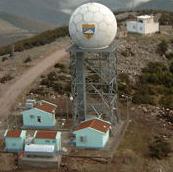 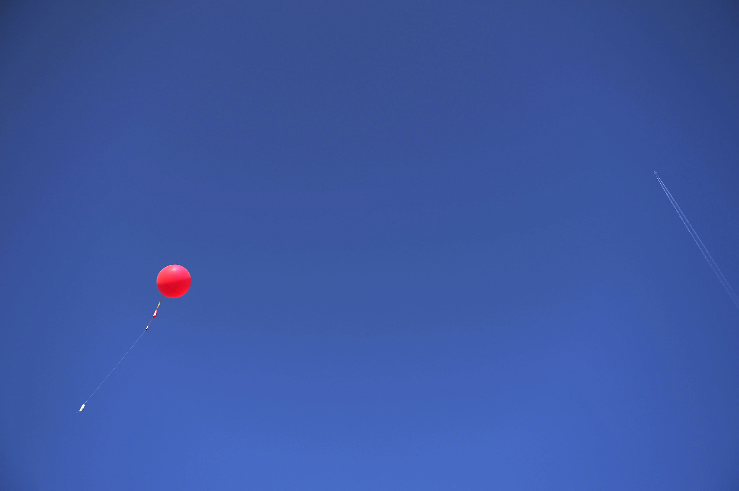 !
Data transmission from site to NMHS Data Centre or Headquarter (HQ) Office
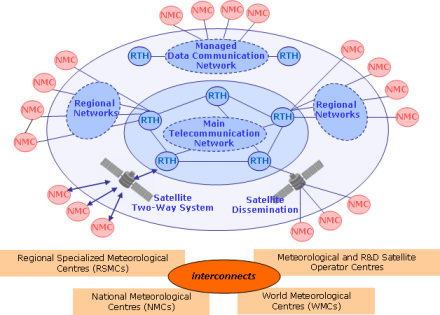 WDQMS starts here
GTS/WIS
NMHS HQ
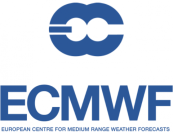 International users
e.g. global NWP centres
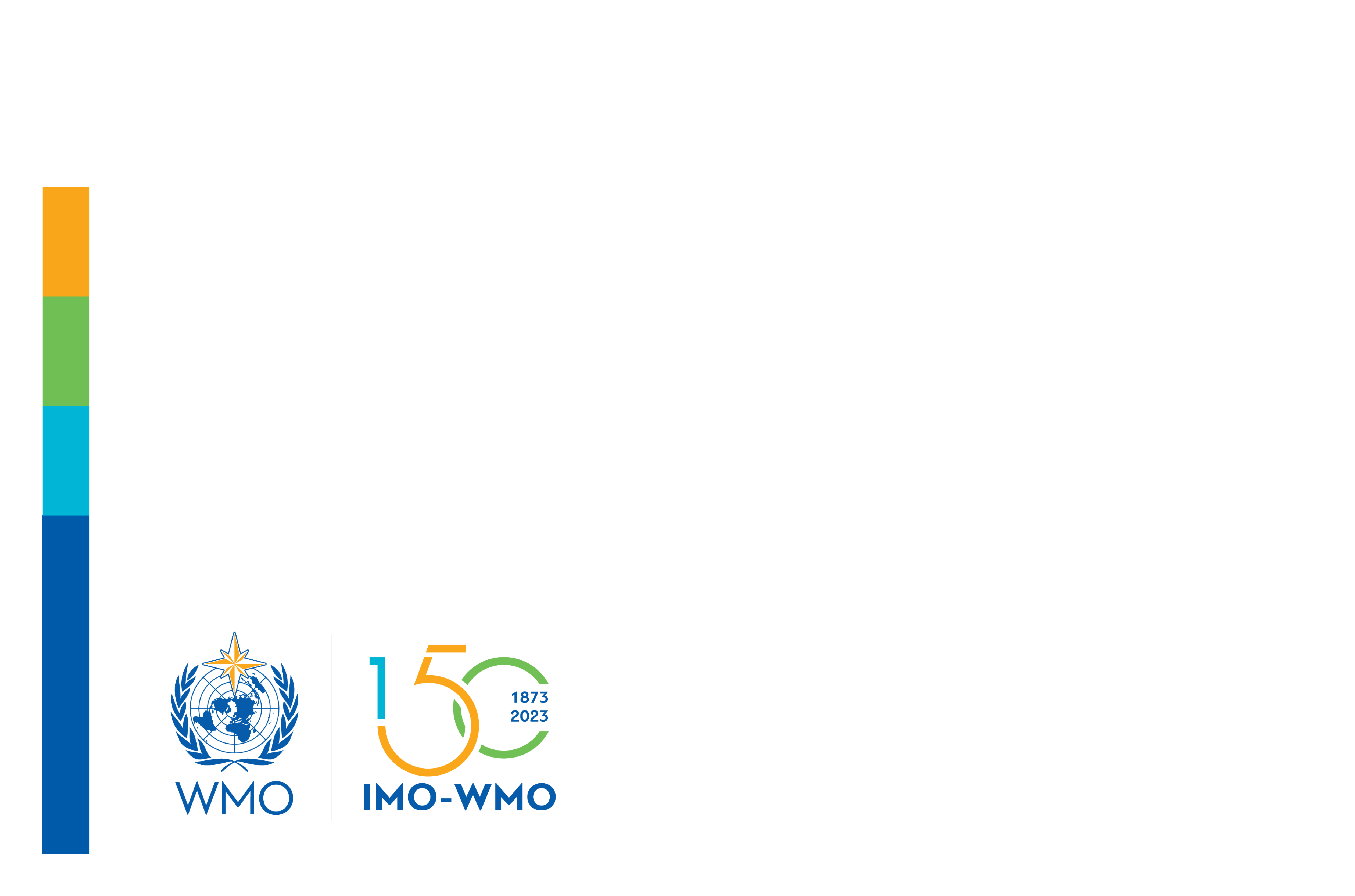 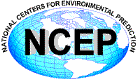 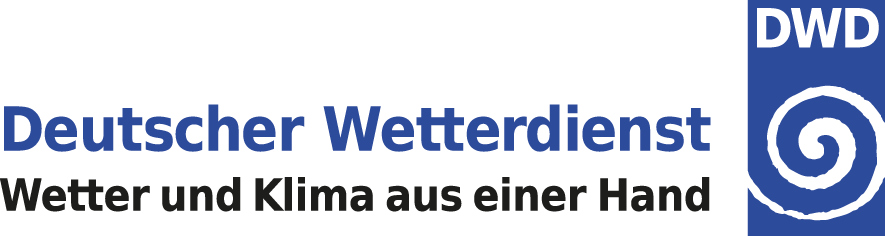 International exchange 
to be indicated in
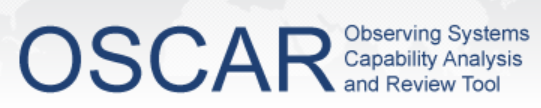 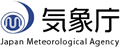 The WDQMS Webtool
A web based tool for near-real time monitoring the availability and quality of observations exchanged internationally
Land surface and upper air observations (near-real-time NWP)
Surface and upper air observations of GCOS
Surface and upper air GBON observations
One of the WIGOS Tools, critical for WIGOS implementation/operations
Operational since March 2020
Under evolution based on requirements and expansion of the observing systems/observations to be monitored
Several new releases expected per year 
Current release 1.4.2 
https://wdqms.wmo.int
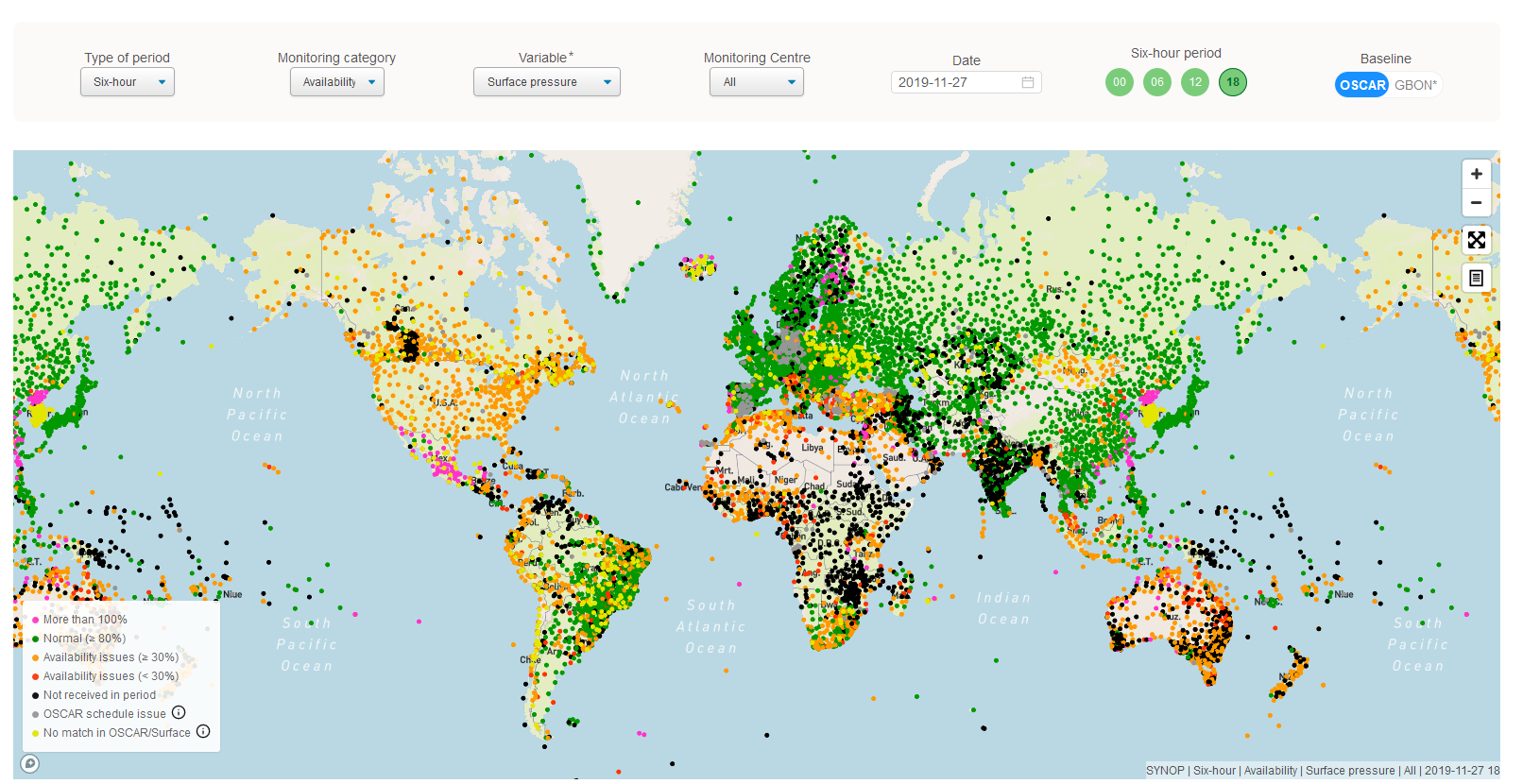 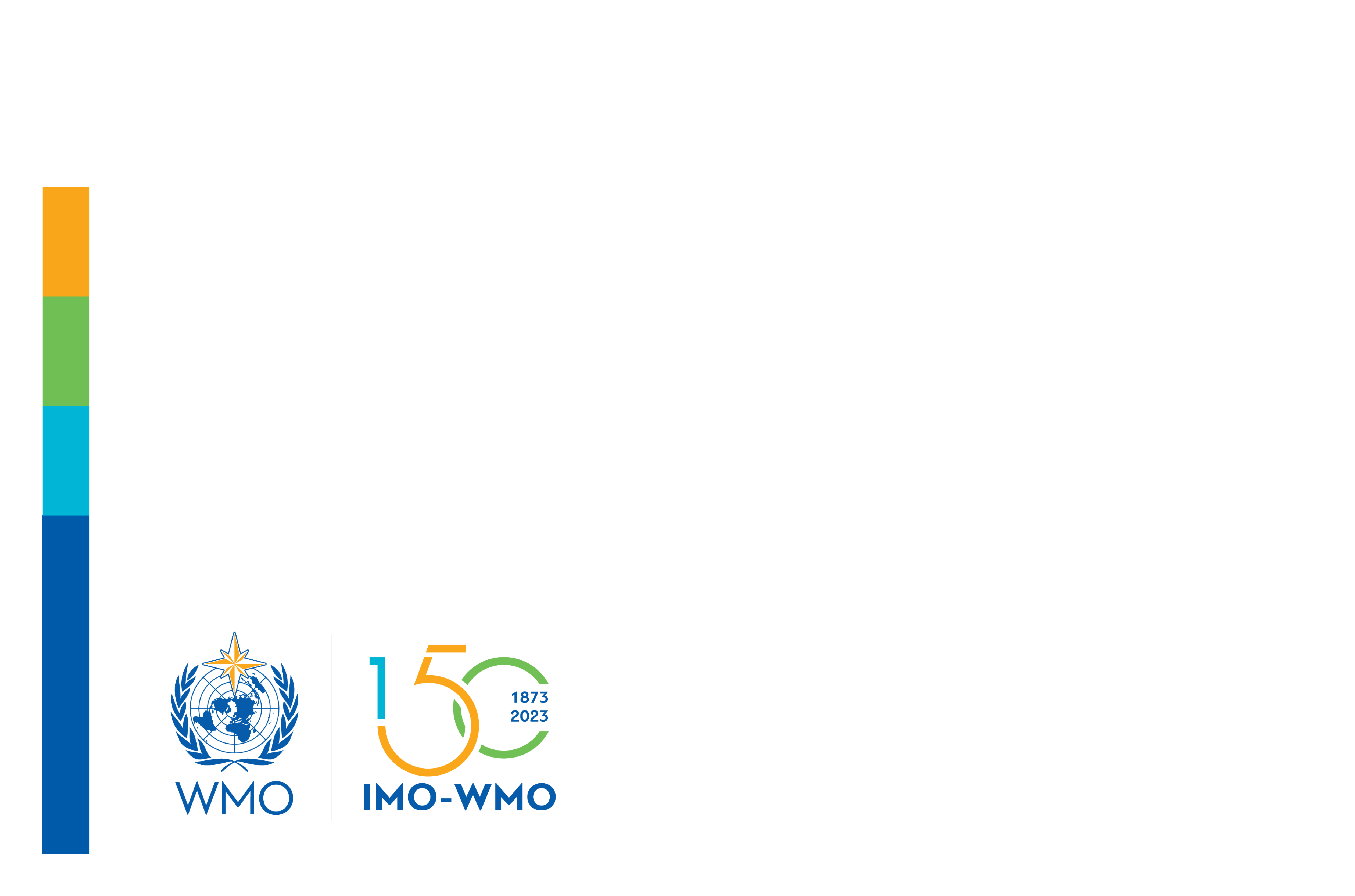 The WDQMS Webtool
Surface land observ. (availability & quality)
Surface pressure  /geopotential height
Air temperature (2m)
Relative humidity (2m)
Wind (10m)

Upper air observations (availability & quality)
Air temperature 
Relative humidity 
Wind
Completeness of surface land observations (GCOS) 
Pressure
Temperature 
Max and min temperature
Water vapor
Precipitation
Sunshine duration

Quality of upper air land observations (GCOS) 
Pressure
Temperature 
Humidity
GBON stations monitor. (surface availability) 
Surface pressure  /geopotential height
Air temperature (2m)
Relative humidity (2m)
Wind (10m)

GBON stations monitoring (upper air) 
Complete soundings
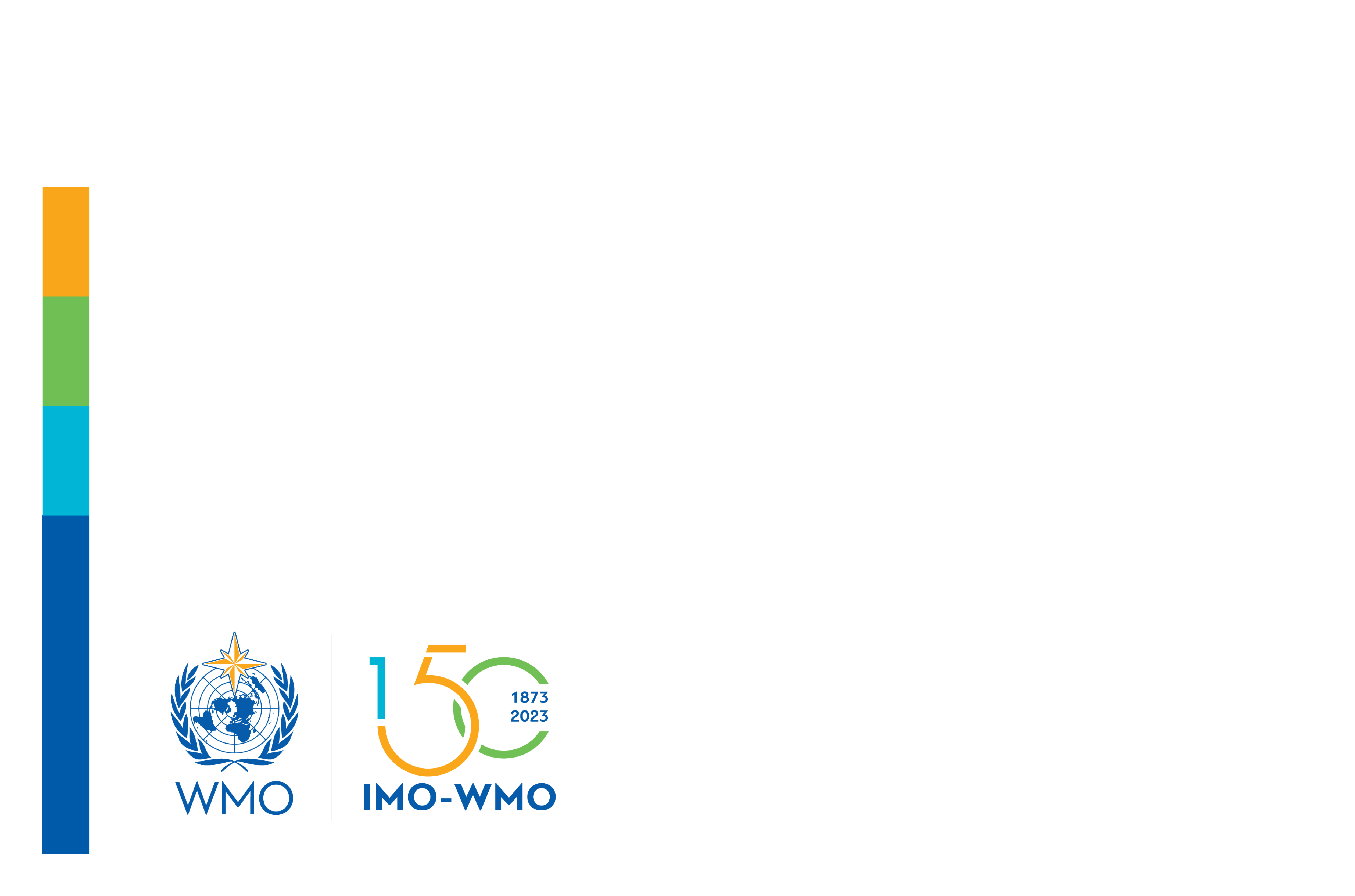 The WDQMS Process
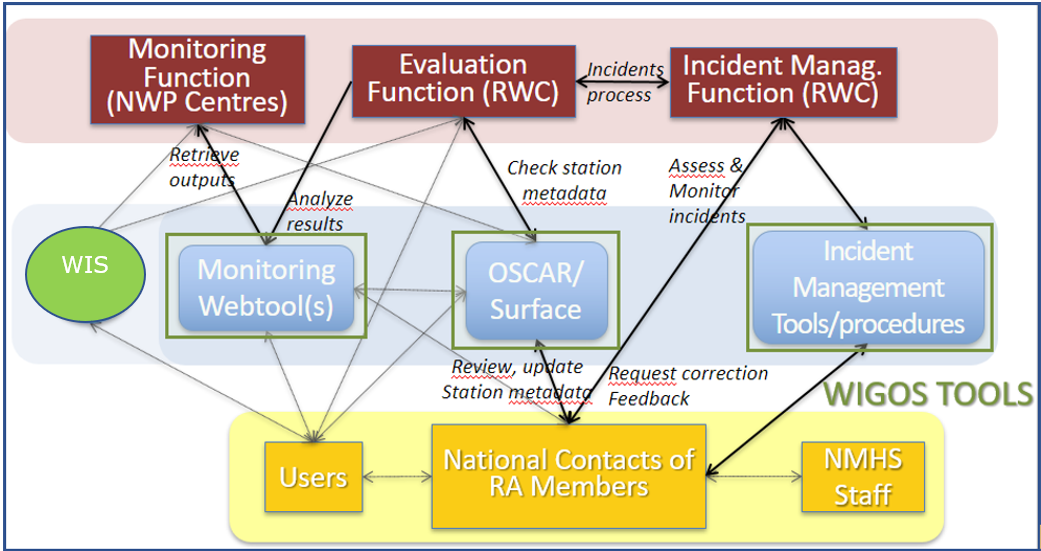 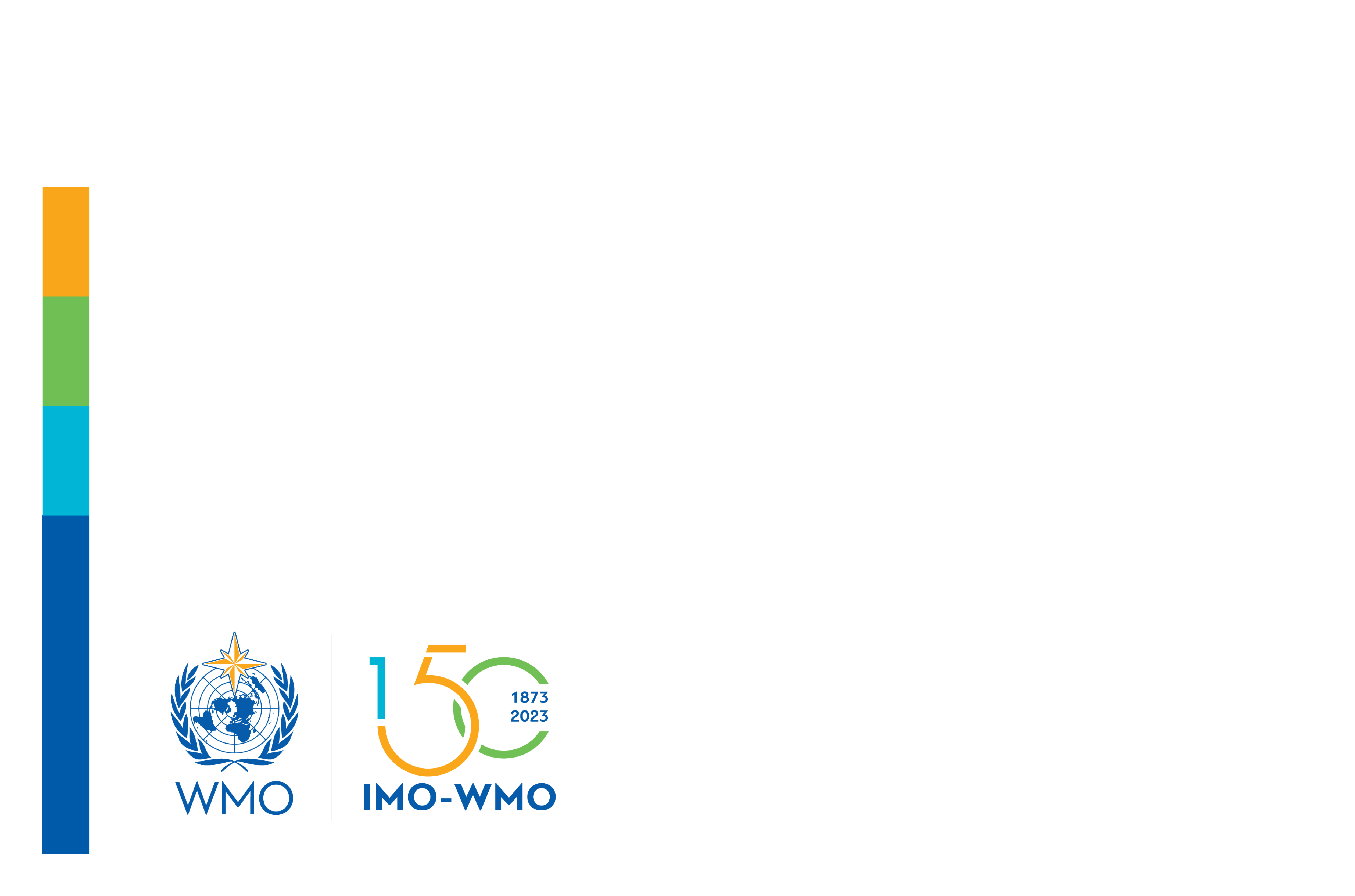 The WDQMS Webtool
The WIGOS monitoring function - WIGOS Monitoring Centres (Global NWP Centres: ECMWF, NCEP, JMA, DWD):
provide daily monitoring reports (availability/quality/completeness)
provide input to the WIGOS evaluation function
The WIGOS evaluation function generates routine performance reports on the basis of the relevant information 
From the daily monitoring reports 
From metadata about the observing stations, from the Observing Systems Capability Analysis and Review (OSCAR)/Surface tool, 
From the WMO Information System (WIS)
The WIGOS incident management function
takes up the issues that the evaluation function raise as incidents, and follows up actions with the data supplier to resolve the incident
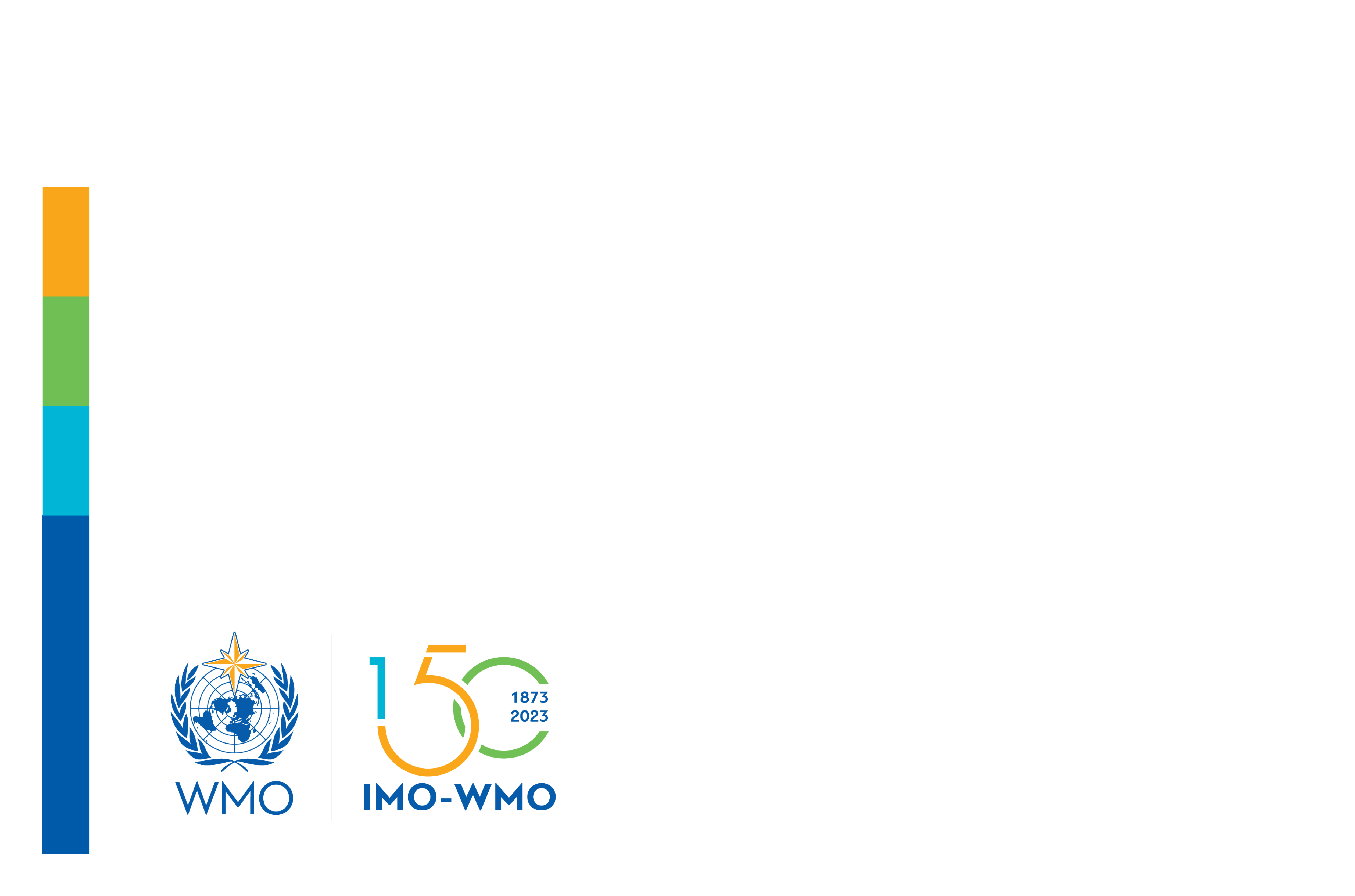 WDQMS outputs as part of the WIGOS monitoring and evaluation functions (examples for surface pressure)
The webtool displays maps of monitoring outputs from Monitoring Centres allowing to evaluate the stations performances within a RWC´s responsibility

It serves as part of the WIGOS evaluation function by aggregating the performances on a daily basis or in time series
Data availability
More than 100%
Normal (≥ 80%)
Availability issues (≥30%)
Availability issues (<30%)
Not received in period
OSCAR Schedule issue
No match in OSCAR/Surface
Data quality
Very high O-B
High O-B
Moderate O-B
Small O-B
Very small O-B
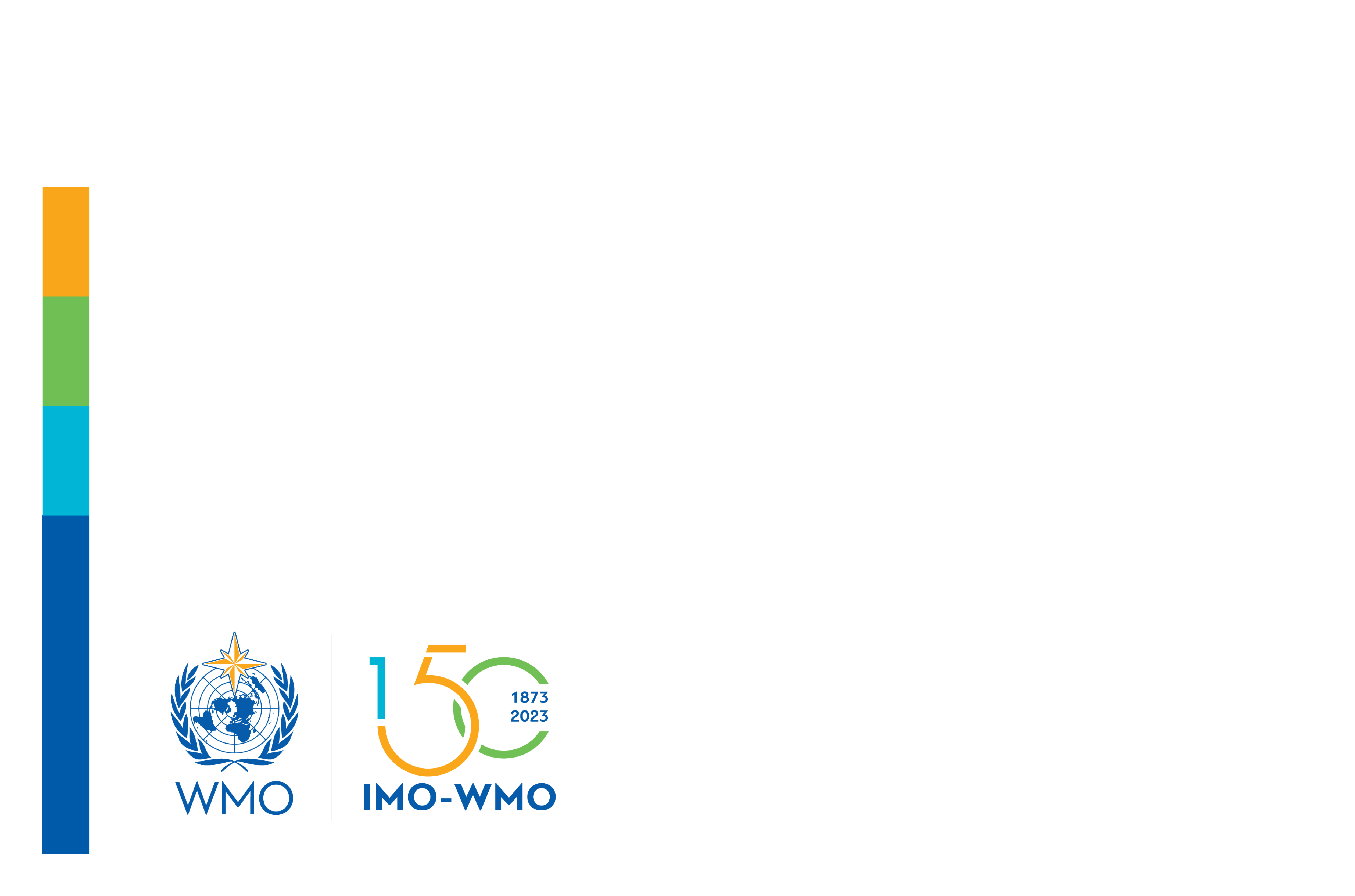 Thank you
Merci
Gracias
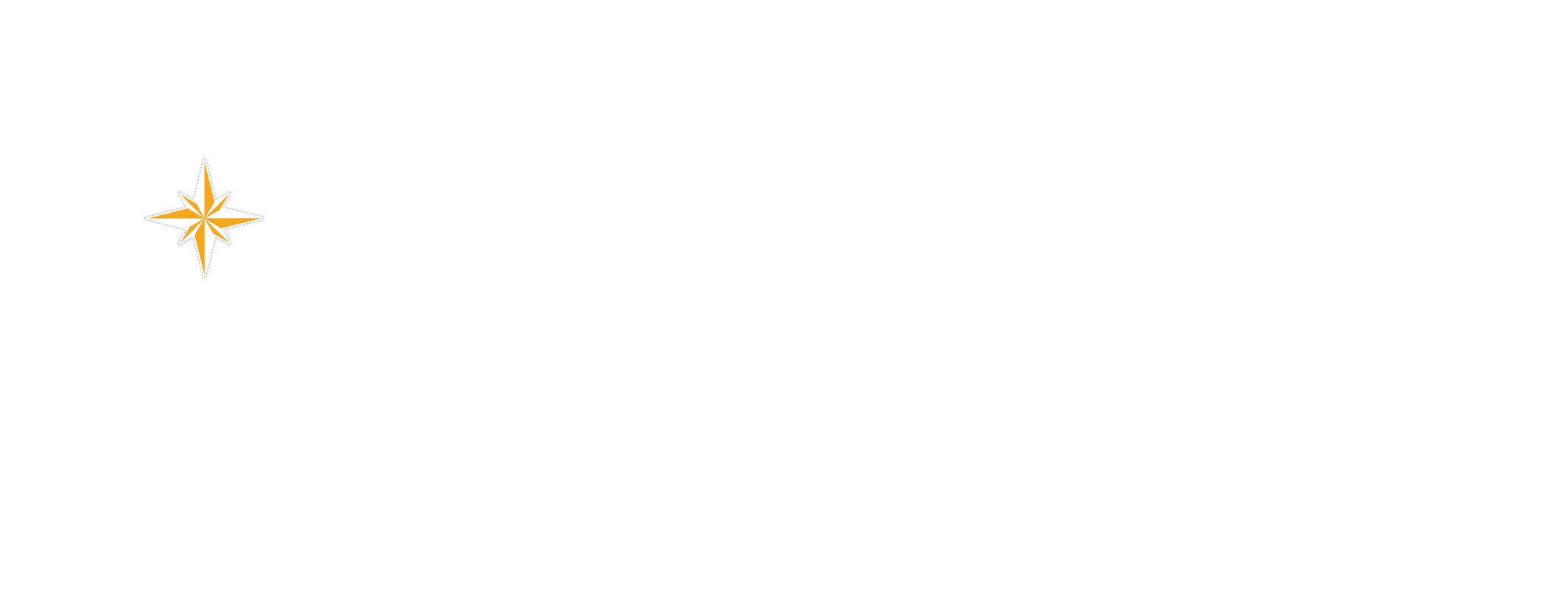 wmo.int